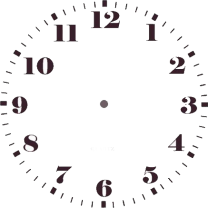 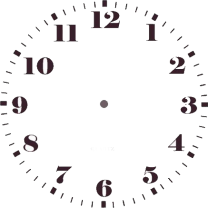 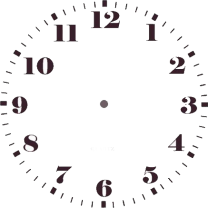 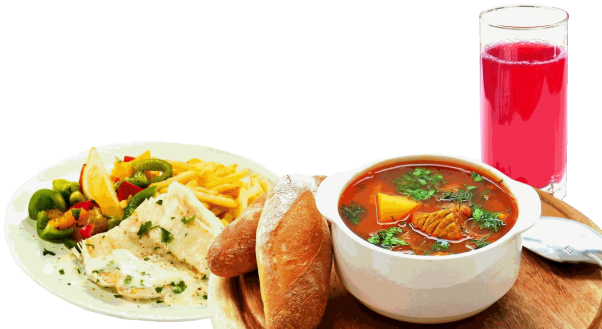 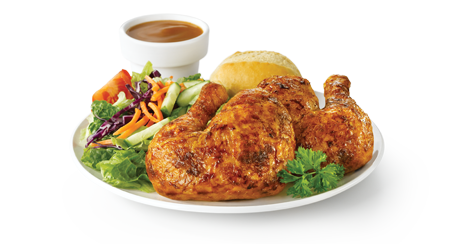 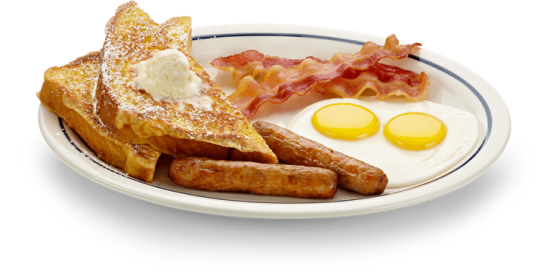 за́втрак                обе́д                        у́жин
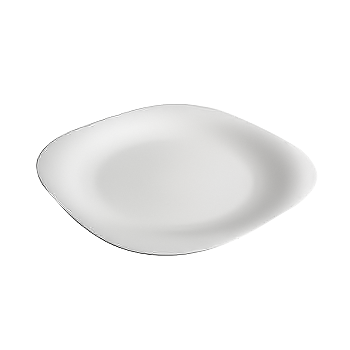 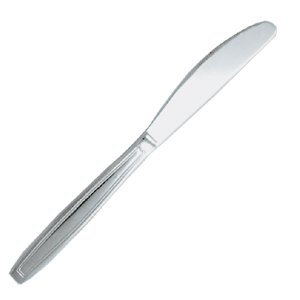 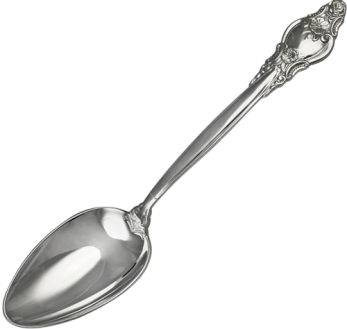 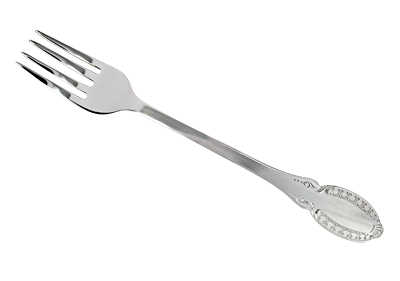 ло́жка           ви́лка             нож            таре́лка
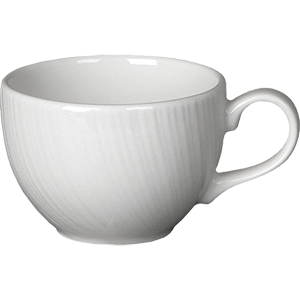 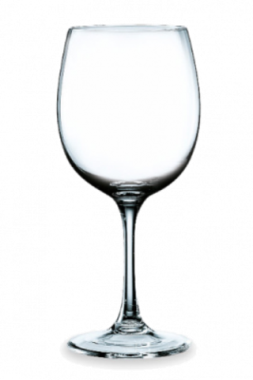 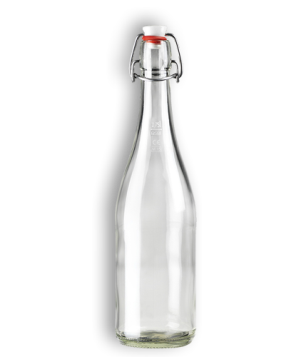 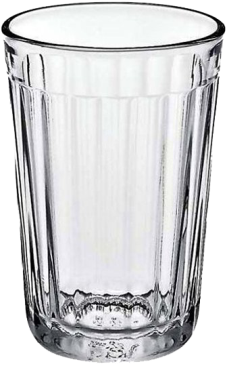 стака́н           бока́л         буты́лка        ча́шка
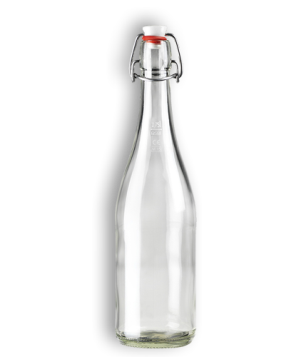 завтрак
обед
ужин
ложка
вилка
нож
тарелка
стакан
бокал
бутылка
чашка
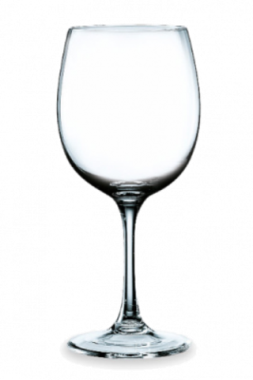 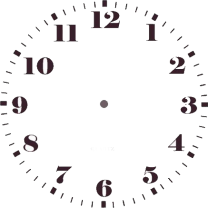 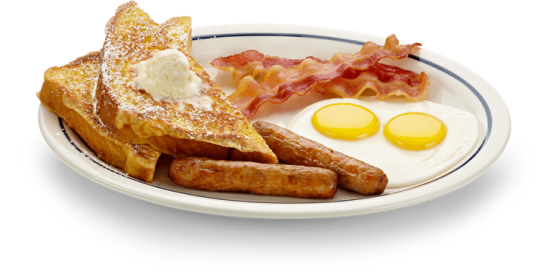 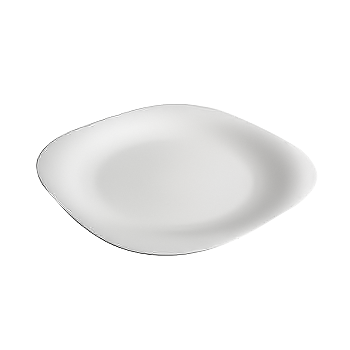 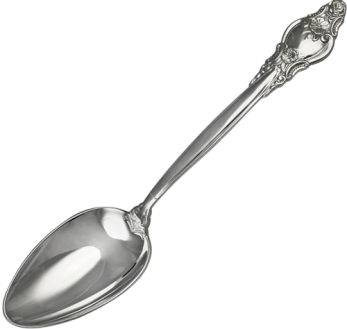 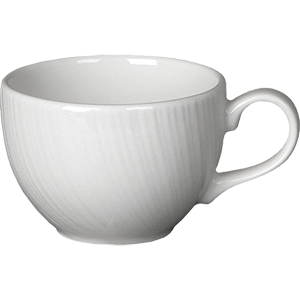 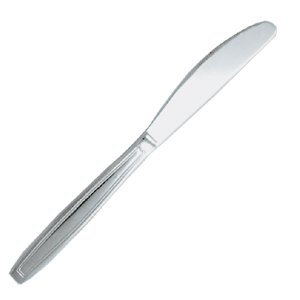 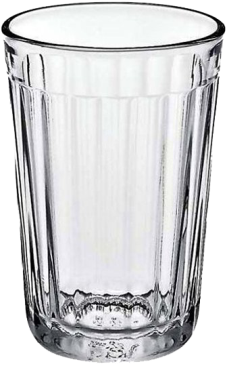 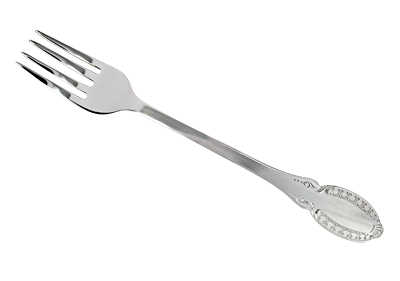 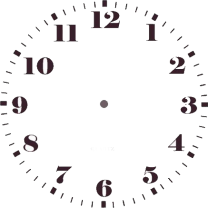 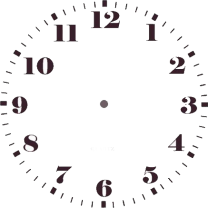 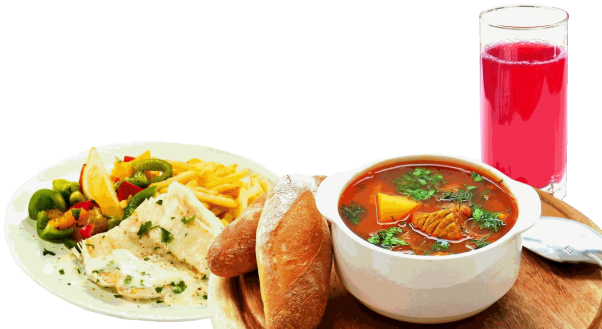 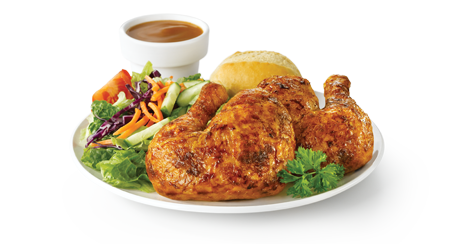 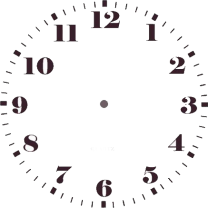 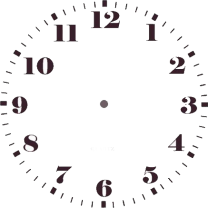 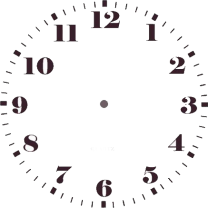 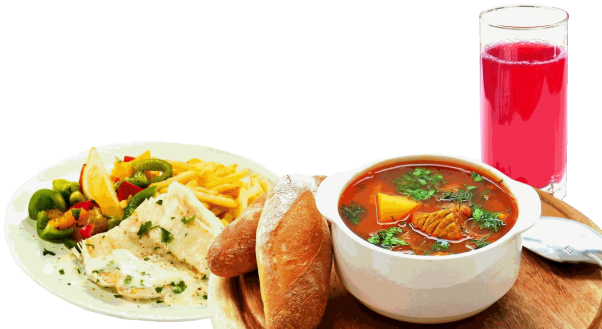 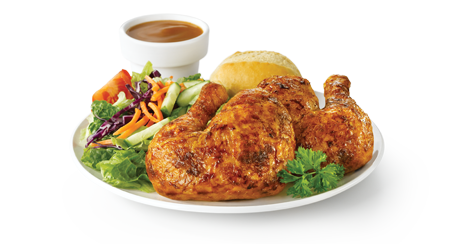 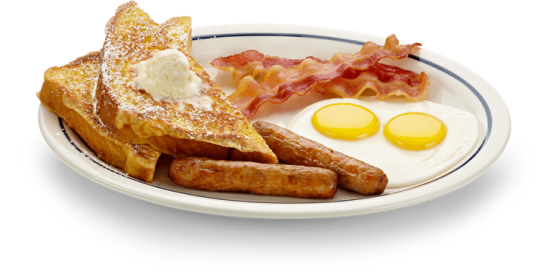 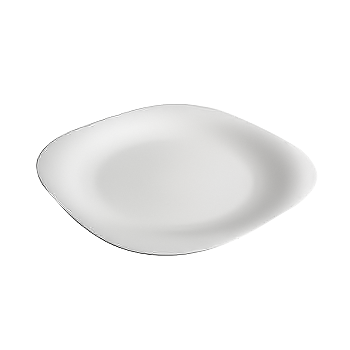 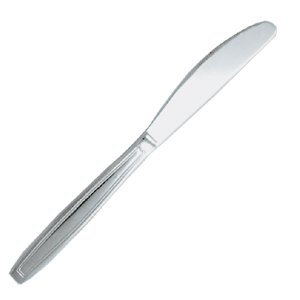 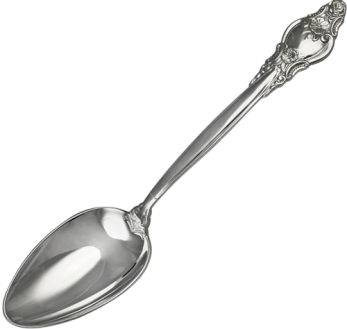 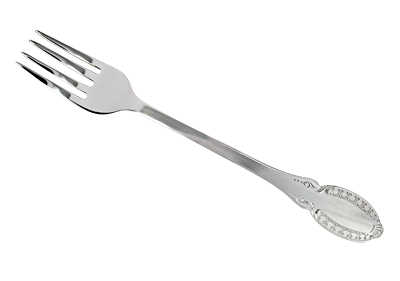 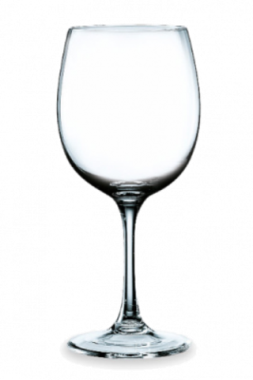 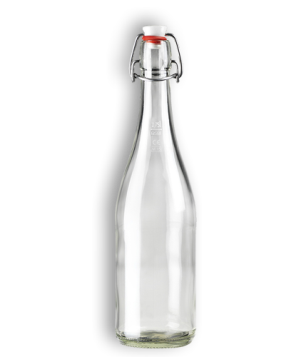 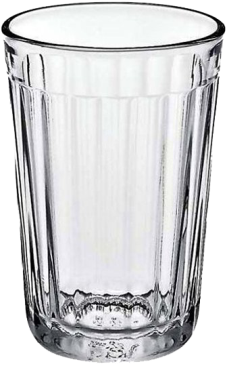 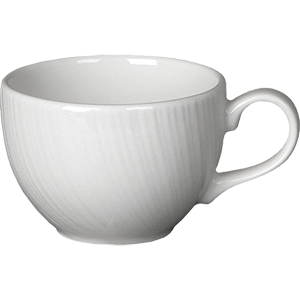